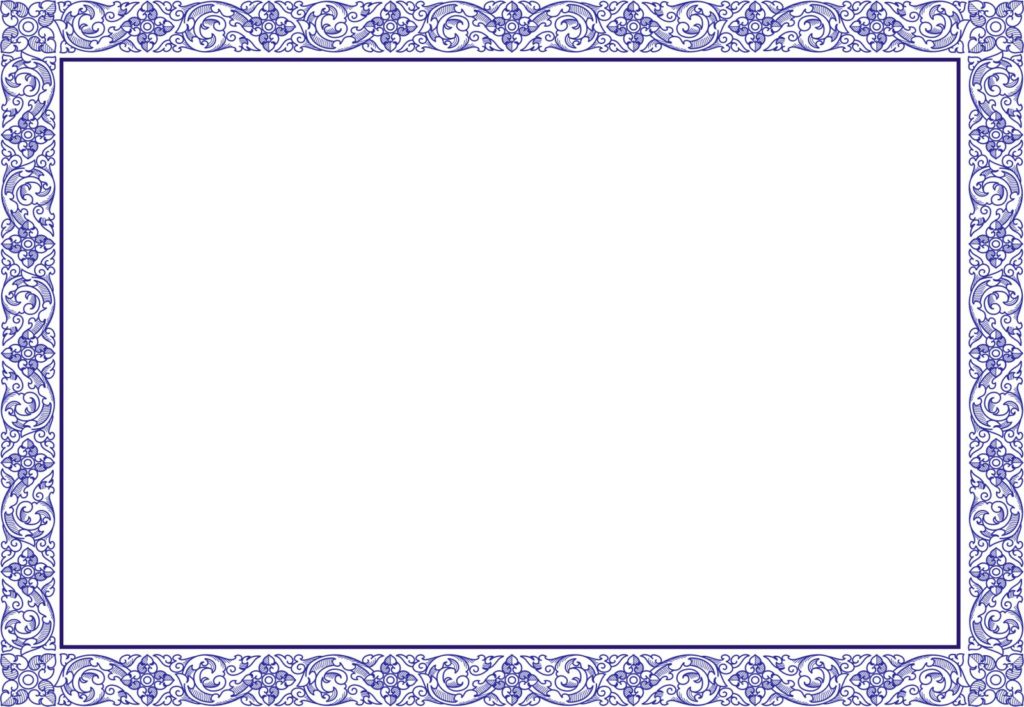 МАДОУ «Детский сад №14» г.Березники
Эйдетики и мнемотехника — память без границ.
Грязнова Елена Борисовна 
Воспитатель

2020
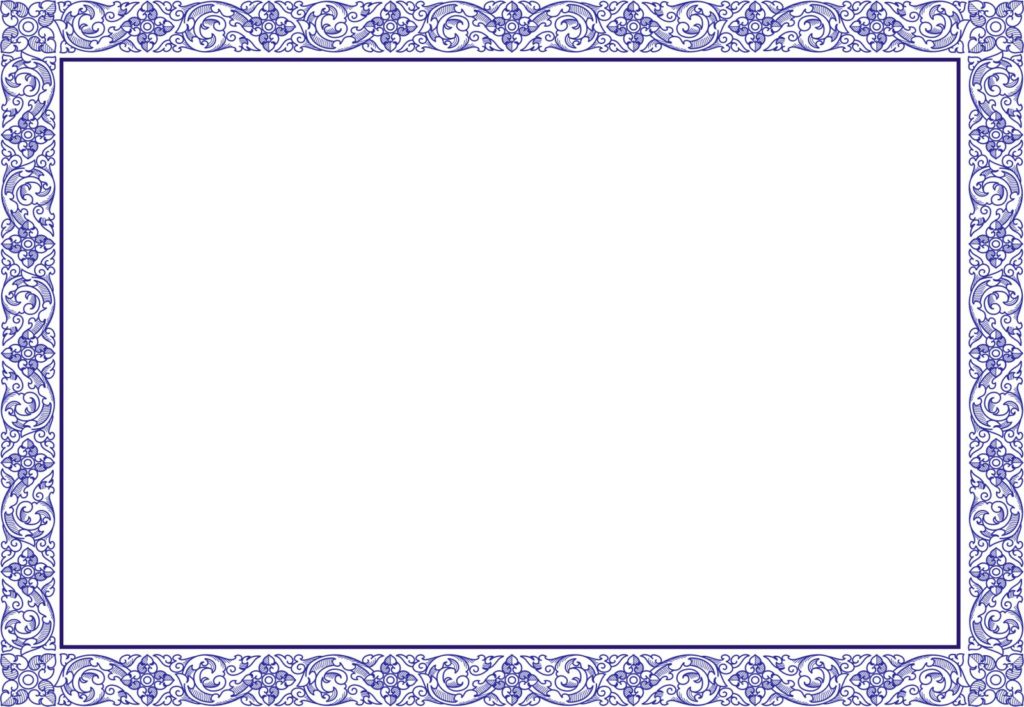 Цель: формирование понимания педагогами системы работы по эйдетике и мнемотехники.
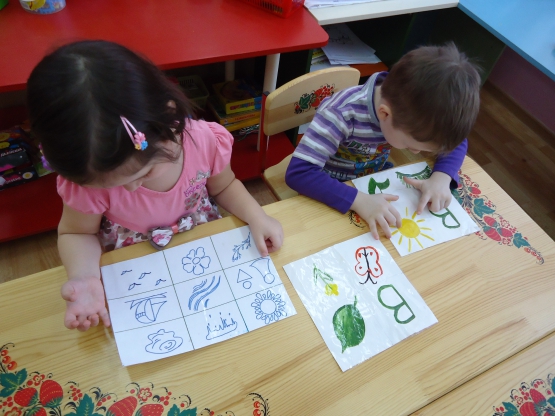 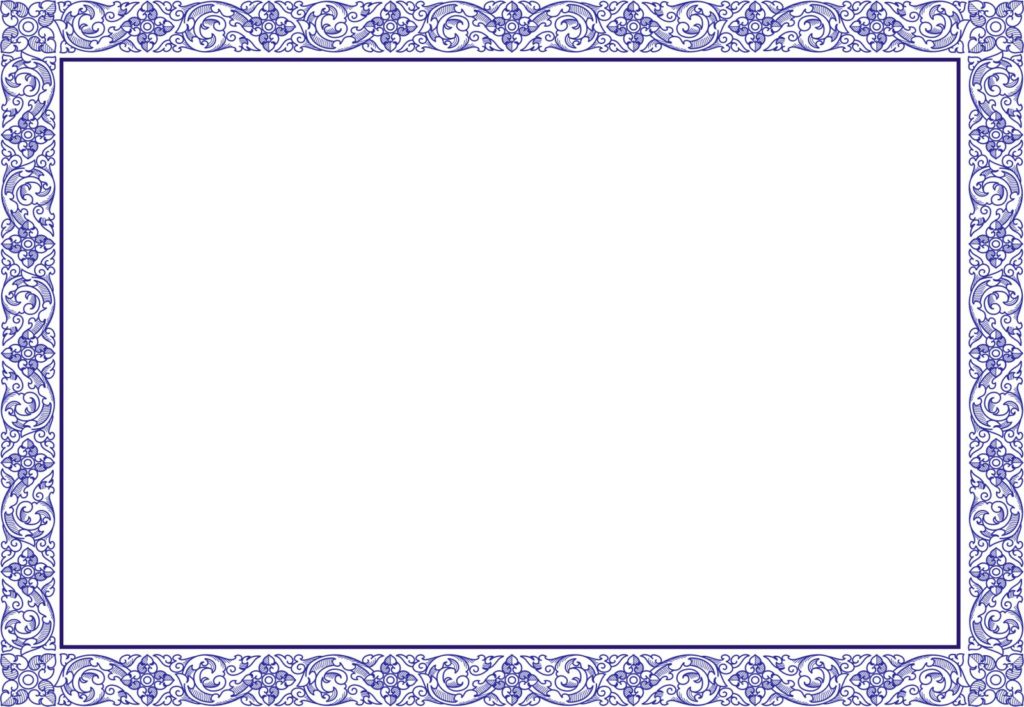 «Эйдос» с греческого слова «образ» «Мнемоника» -  техника запоминания.Эти две технологии дополняют друг друга
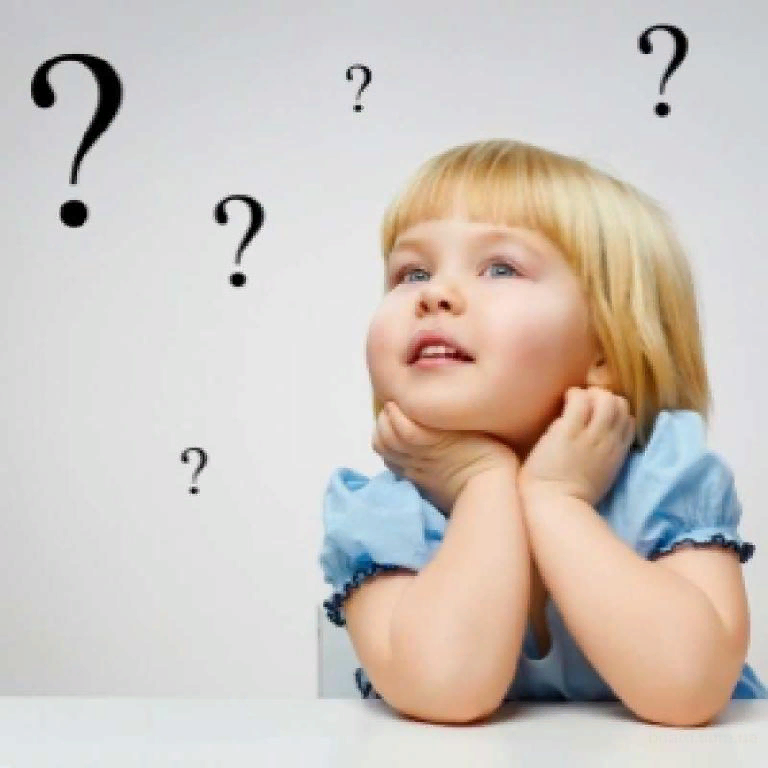 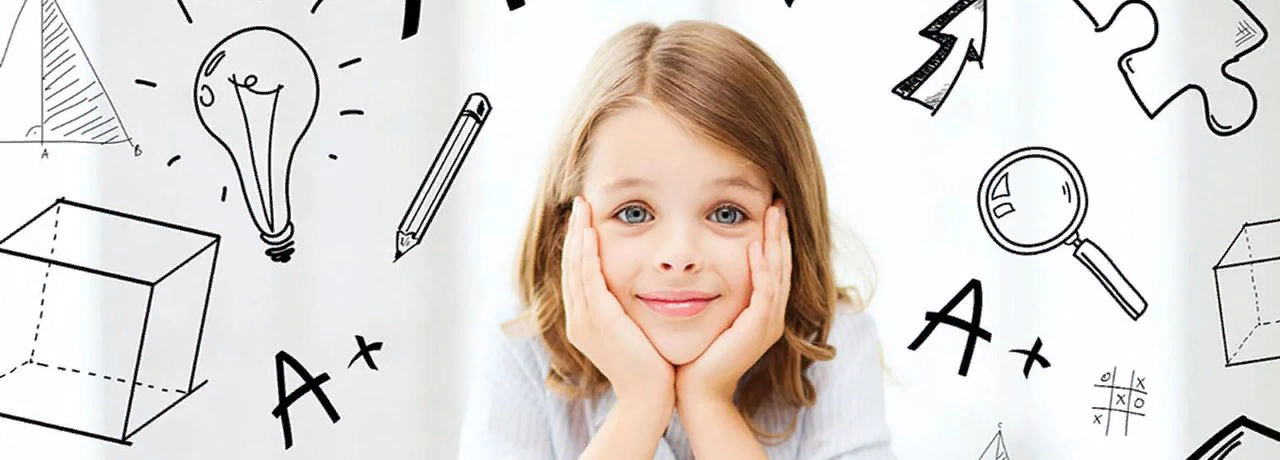 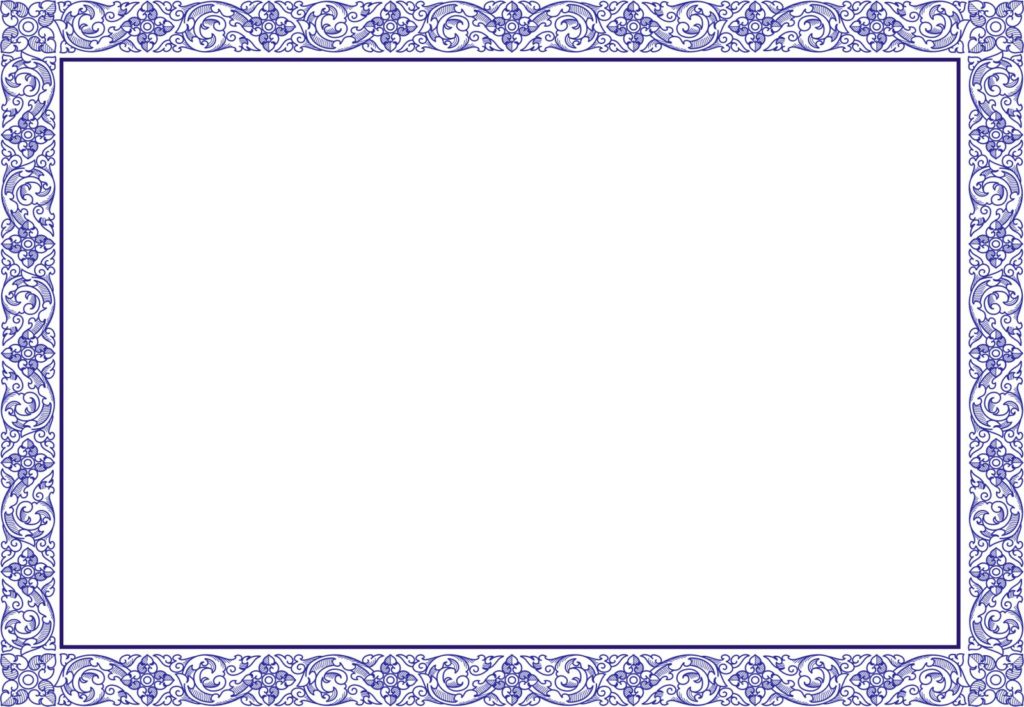 Почему эйдетика и мнемотехника?
Эйдетика и мнемотехника
Развиваются оба полушария головного мозга
Концентрируют память
Развивают  технику запоминания
В итоге у ребенка развиты: беглость, гибкость и оригинальность
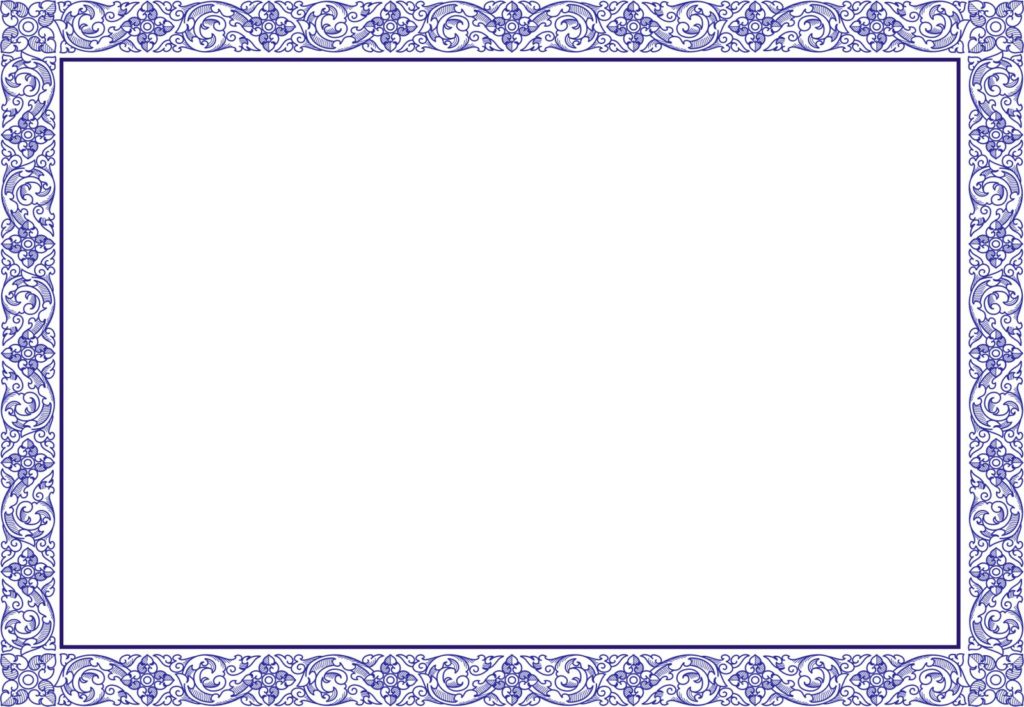 Методы Эйдетики:Метод зрительной прорисовки (ребенку предлагается картинка, на которой нужно найти спрятанную цифру. Она может быть изображена в различном положении и иметь нестандартные размеры.)Метод мысленной прорисовки: мысленно представить что он играет с большим количеством мячей того цвета, который он не может запомнить, мысленно выложить цифру которую учите из конфет и т.д.
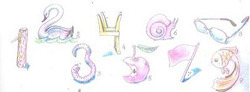 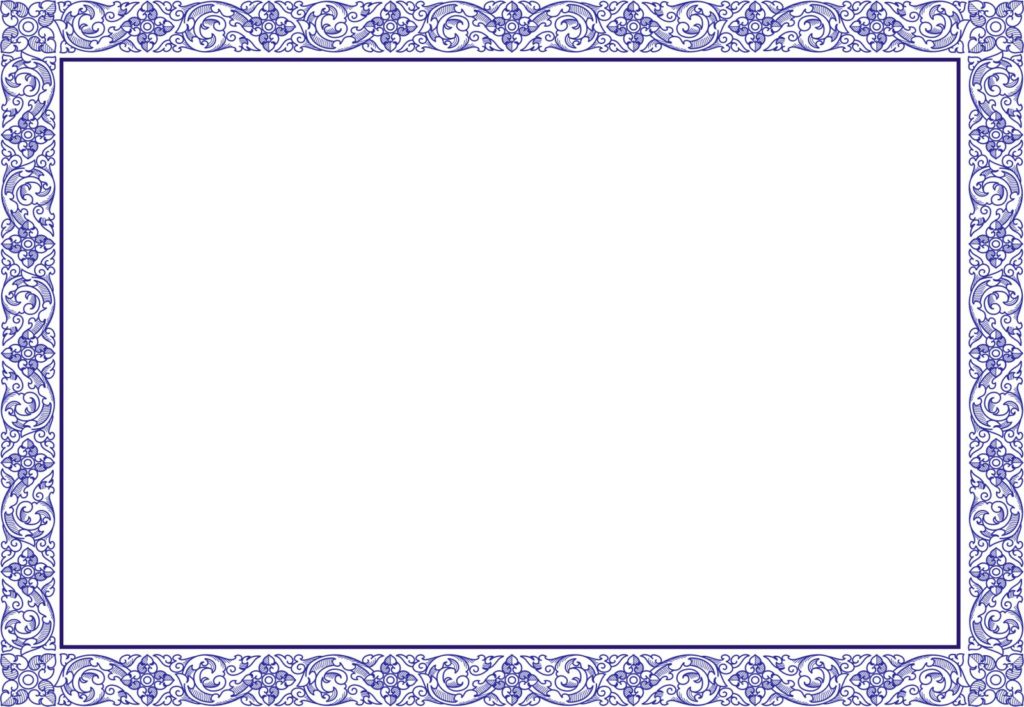 Методы мнемотехники:
метод «крокирования»: использование чертежей, схем, набросков, зарисовок. Также используются мнемотаблицы и коллажи.
метод эйдетизма: этот метод заключается в образном мышлении, умении воспроизвести в своей памяти яркие образы, действия с ними. В своей работе можно использовать такие игры, как «Объяснялки»- дети объясняют значение слова, как они его понимают, «На что похожи» - детям показывают картинку, например,              а дети воображают, что это может быть.
метод ассоциативных цепочек: он заключается в том, что дети из предложенных слов или набора картинок составляют рассказ – «чепуху», они как бы дурачатся и в такой игре быстро запоминают цепочку слов. Например, слова:     птичка, мяч, листок, котенок и т.д. С этими словами придумываем рассказ "Птичка играет в мяч, мяч обмахивается листочком, листок укусил котенка и т.д." На первый взгляд нам кажется это полной бессмыслицей, а дети каждое слово ассоциируют с каким-либо действием, местонахождением и т.д. Можно провести игры типа «Чего не стало» и «Путаница».
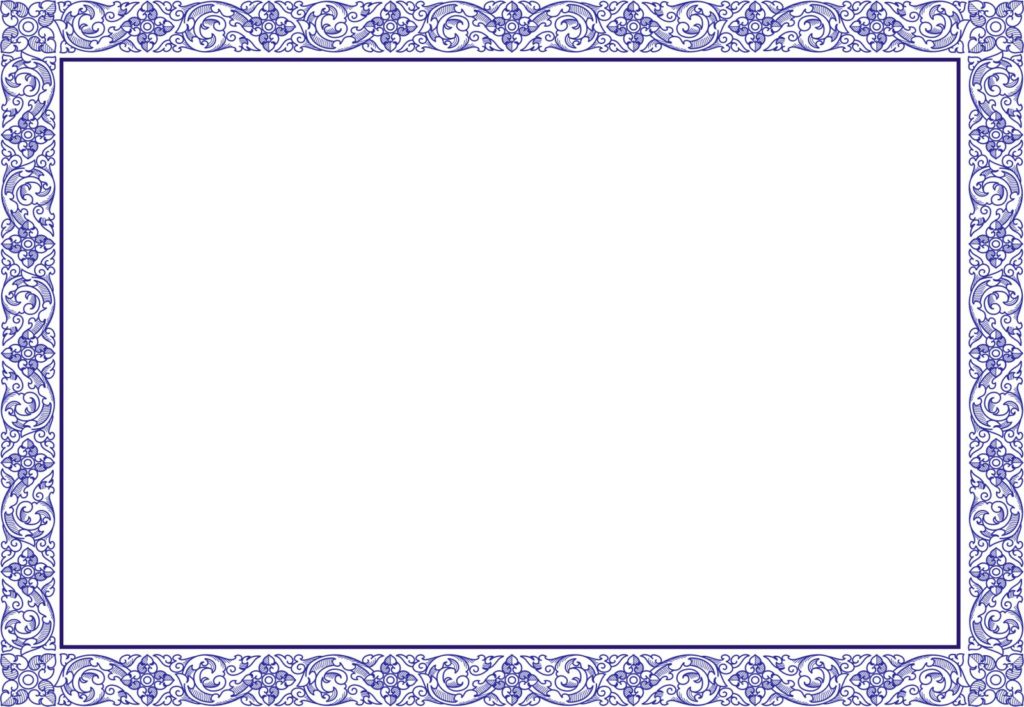 метод трансформации: благодаря этому методу мы развиваем мыслительные процессы, фантазию. Например, задание с пластилином, с палочками, с геометрическими фигурами и т.д. Можно использовать такие игры, как «Перевертыши», «Дорисуй-ка»,  «Мартышки», «Новая фигура».
метод Цицерона: этот метод запоминания состоит в том, что игрушки, предметы, картинки или слова расположены (т.е. нарисованы, написаны, разложены и т.д.) на разных уровнях. С помощью этого метода мы решаем не только задачу развития памяти, но и, что очень важно для детей, учим их ориентироваться в пространстве, использовать в своей речи предлоги. Например, игра "Магазин игрушек" - на столе под покрывалом стоит много игрушек, дети   смотрят на них 60 секунд, потом отворачиваются и воспитатель изменяет их расположение.
метод опор: дети запоминают при помощи связывания по смыслу определенных слов, звуков, цифр и т.д. Например, игра «Запомни звуки», «Вспомни картинку», «Придумаем мультик».
Под методы Цицерона и трансформации хорошо подходит современная технология -ЛЭПБУК
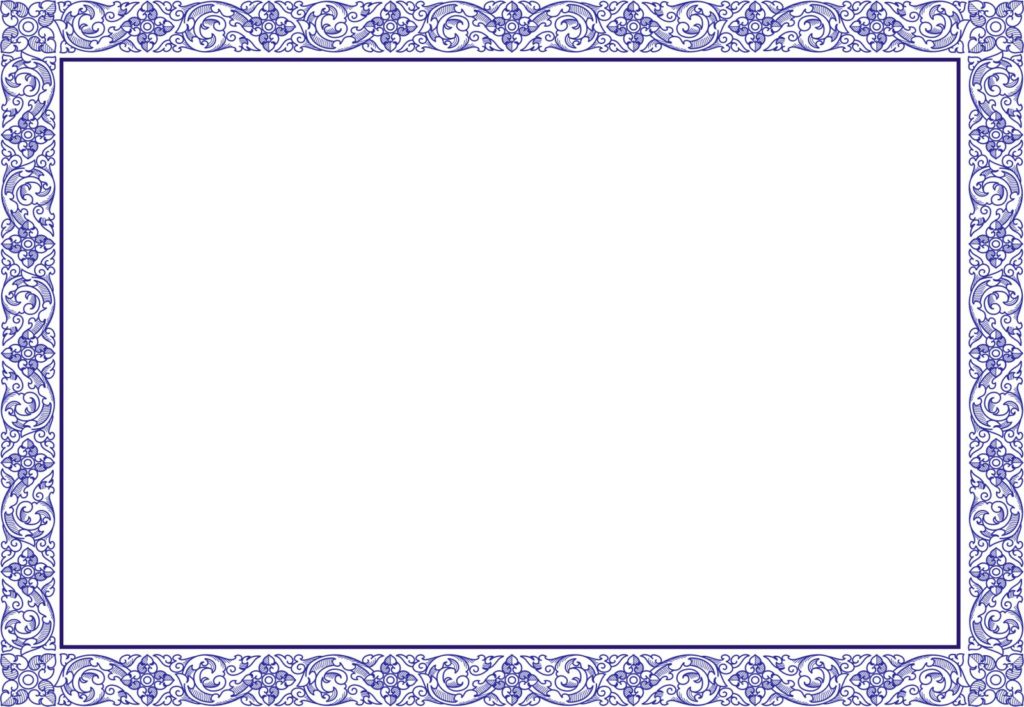 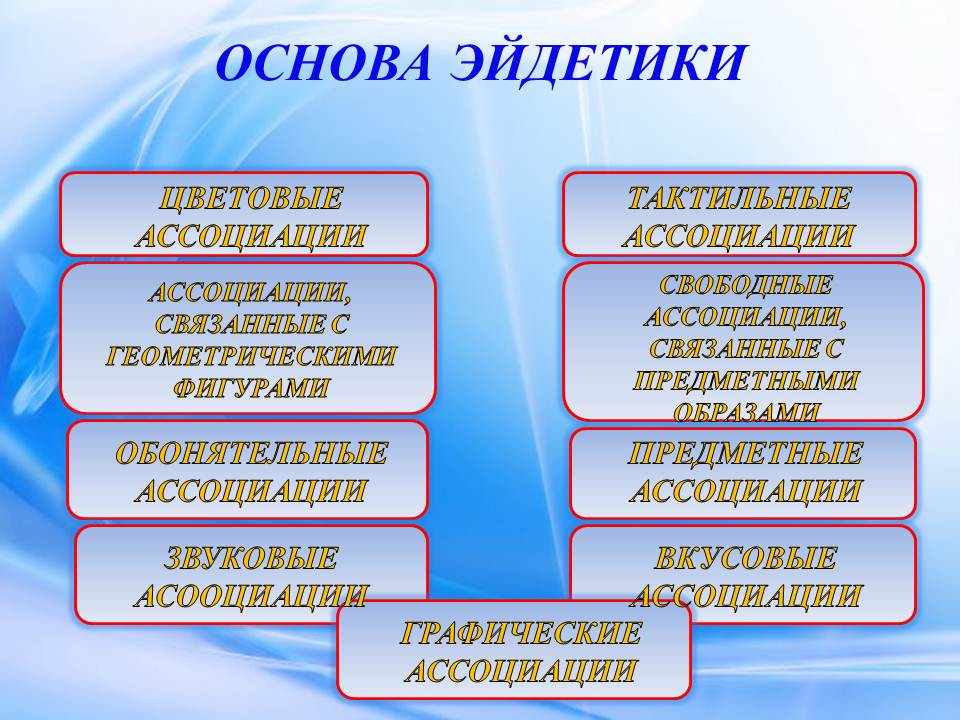 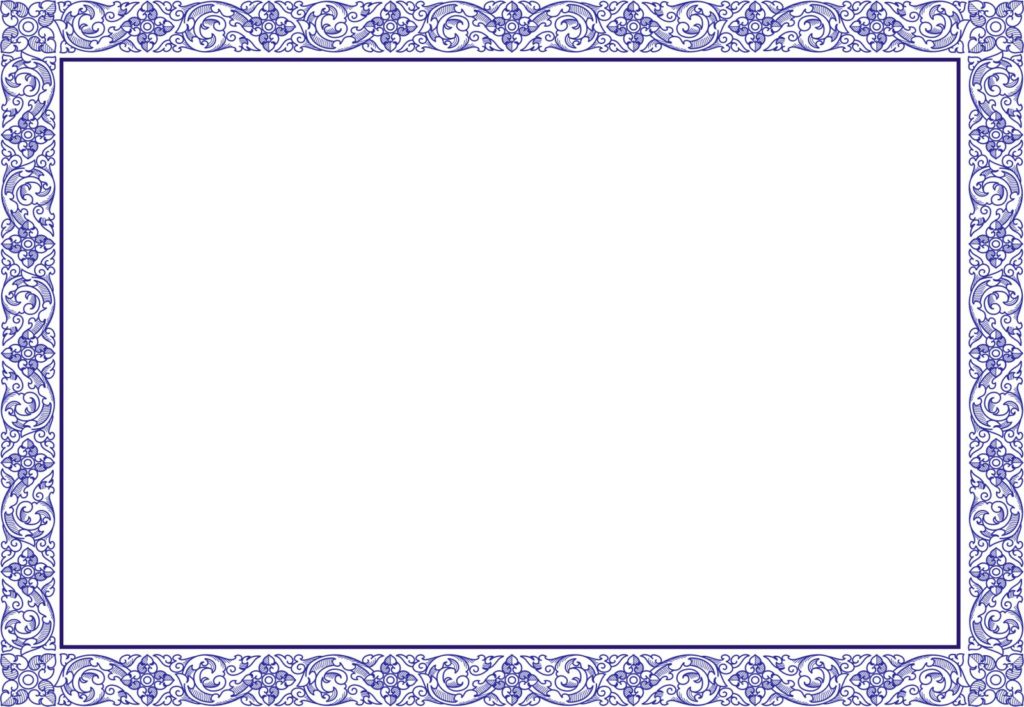 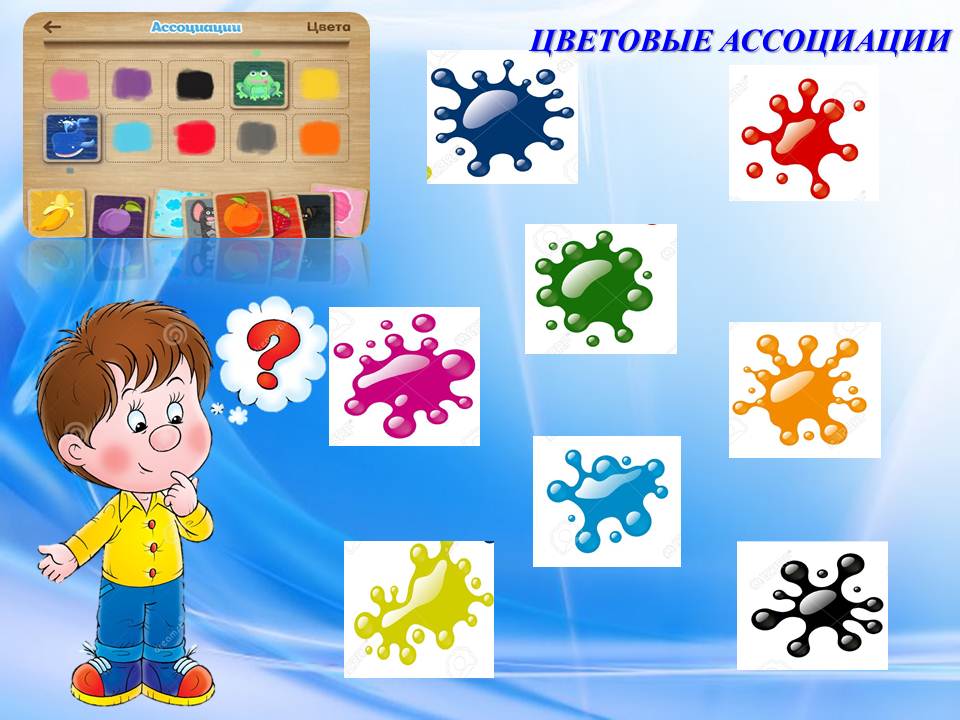 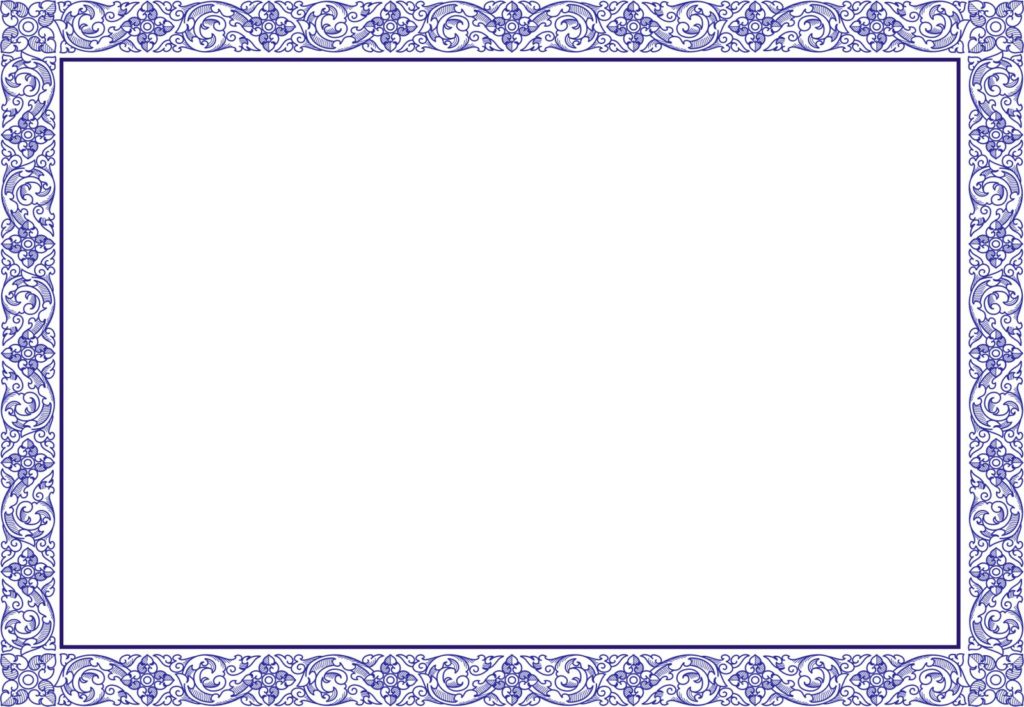 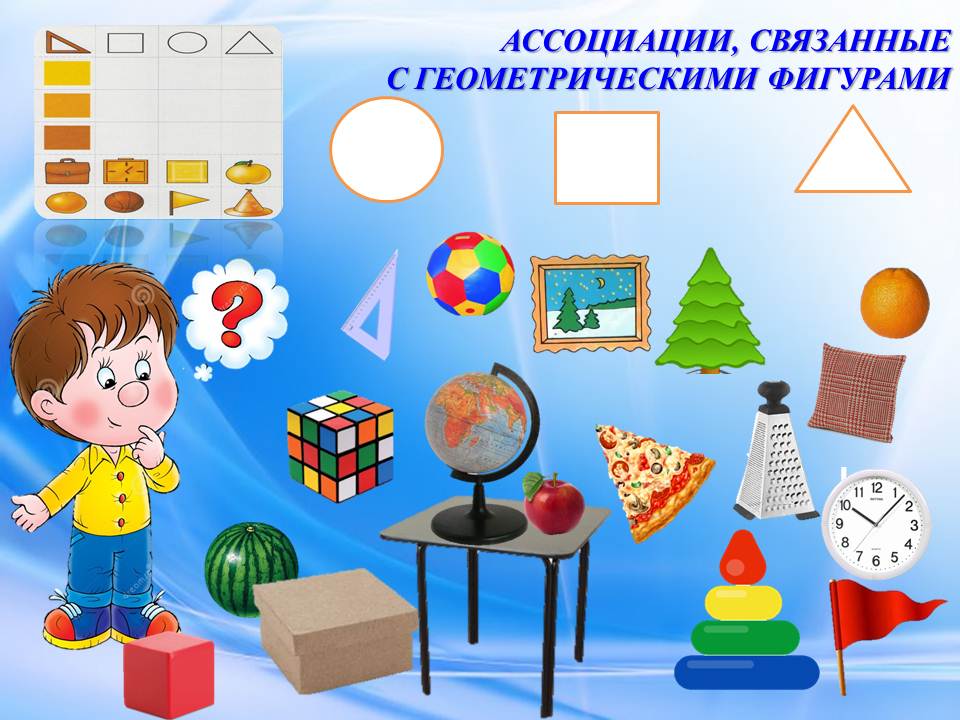 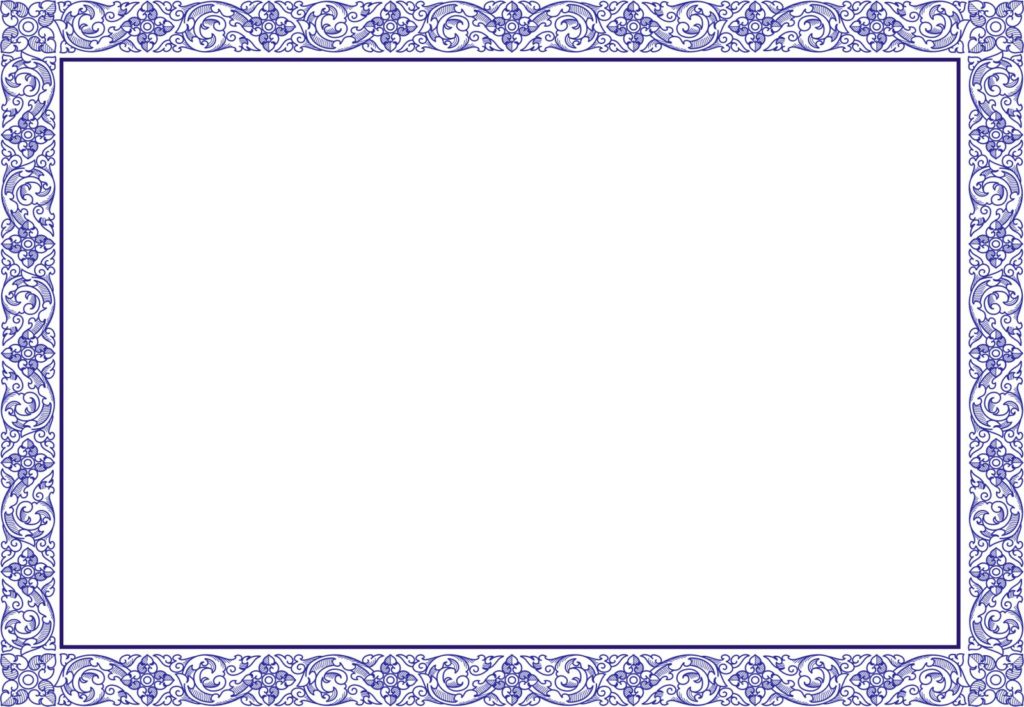 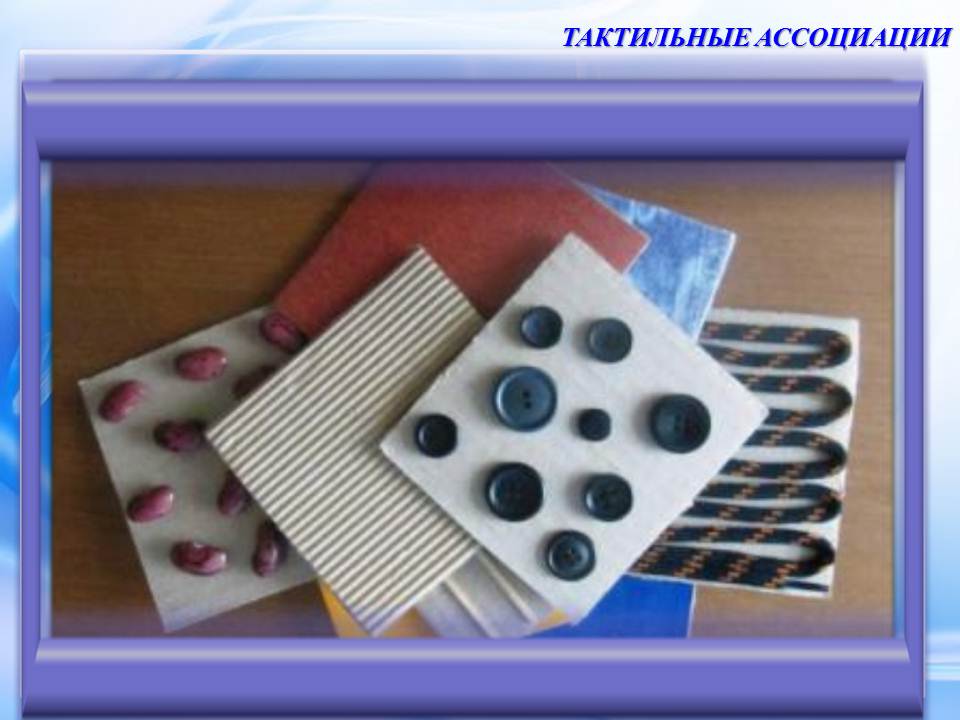 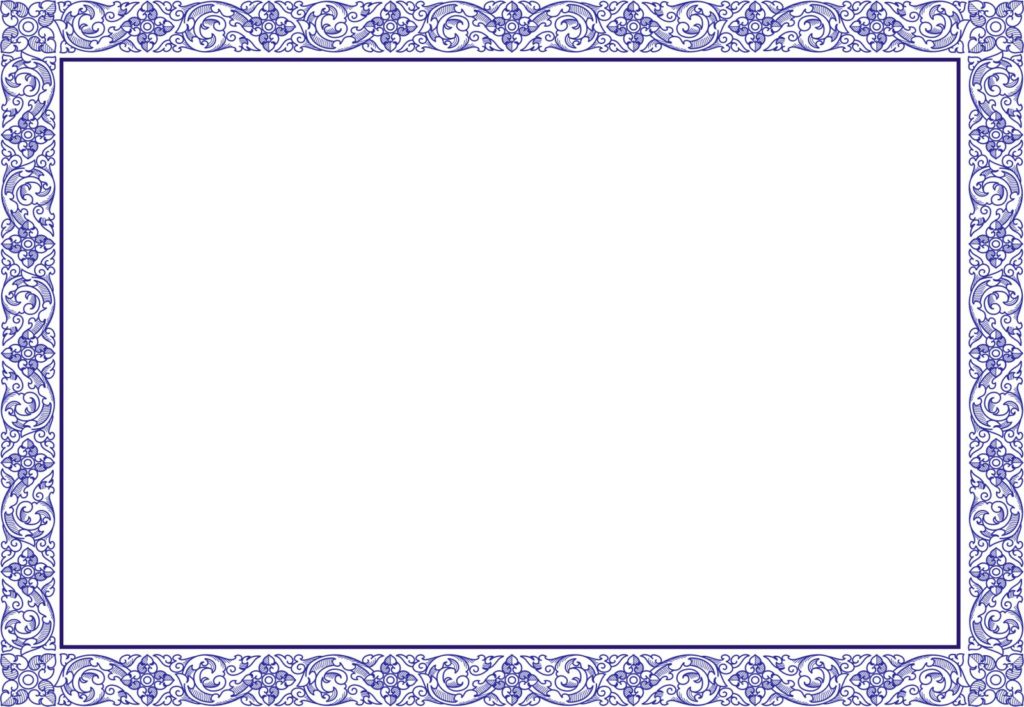 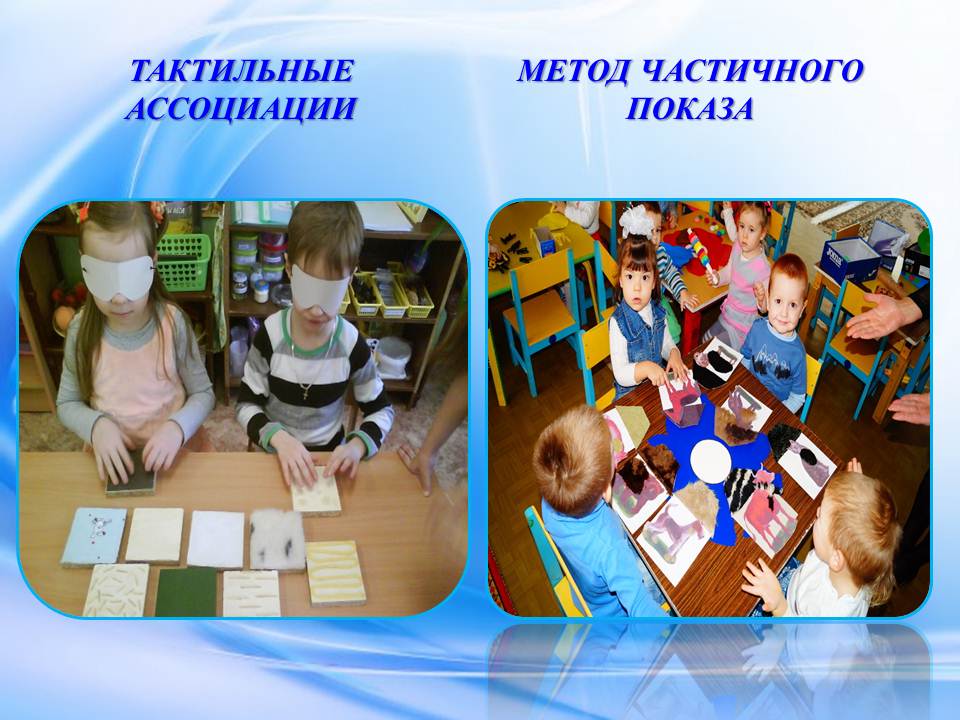 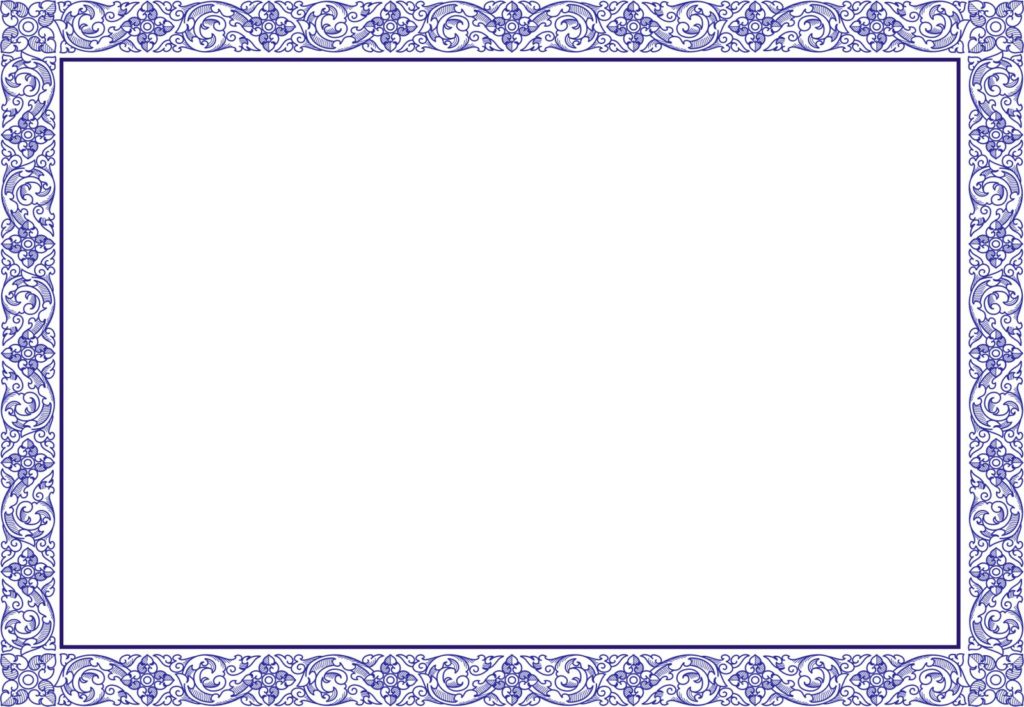 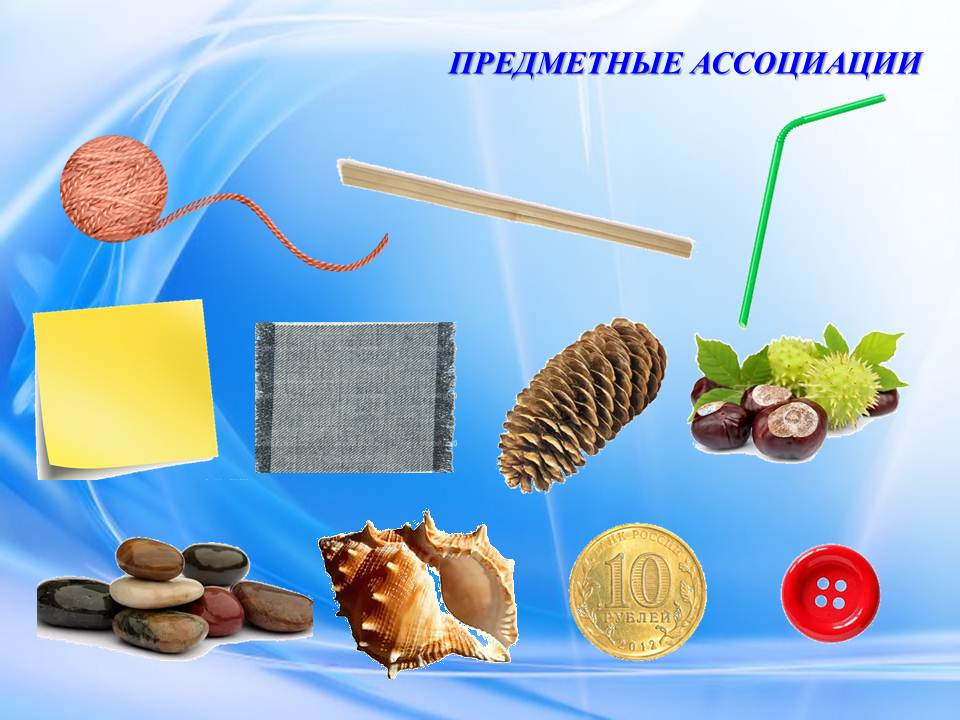 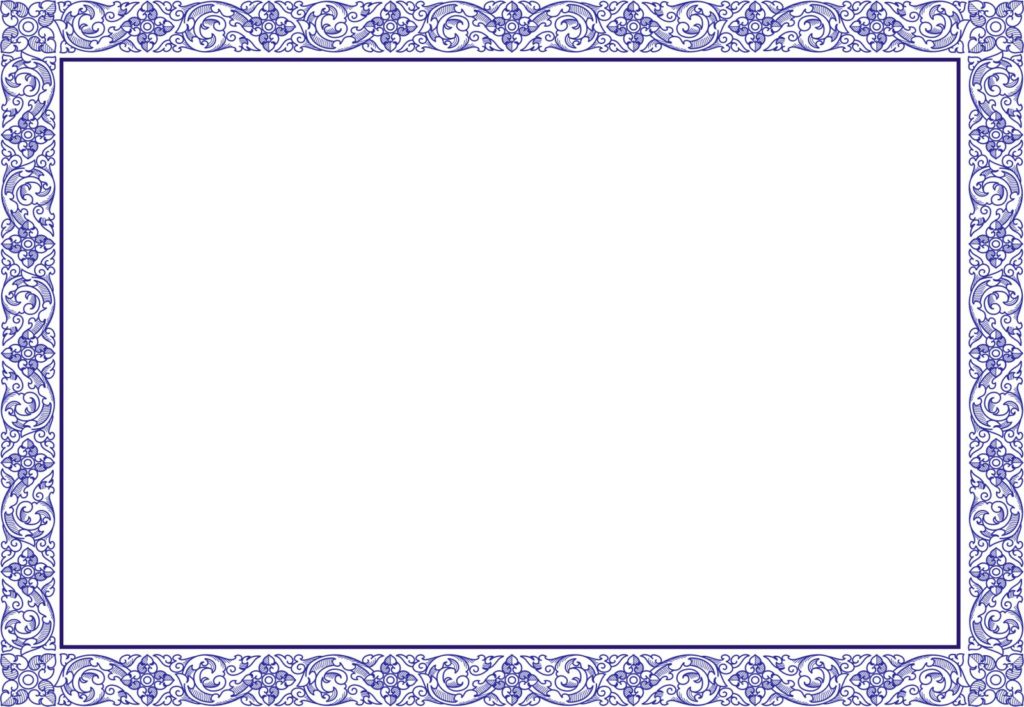 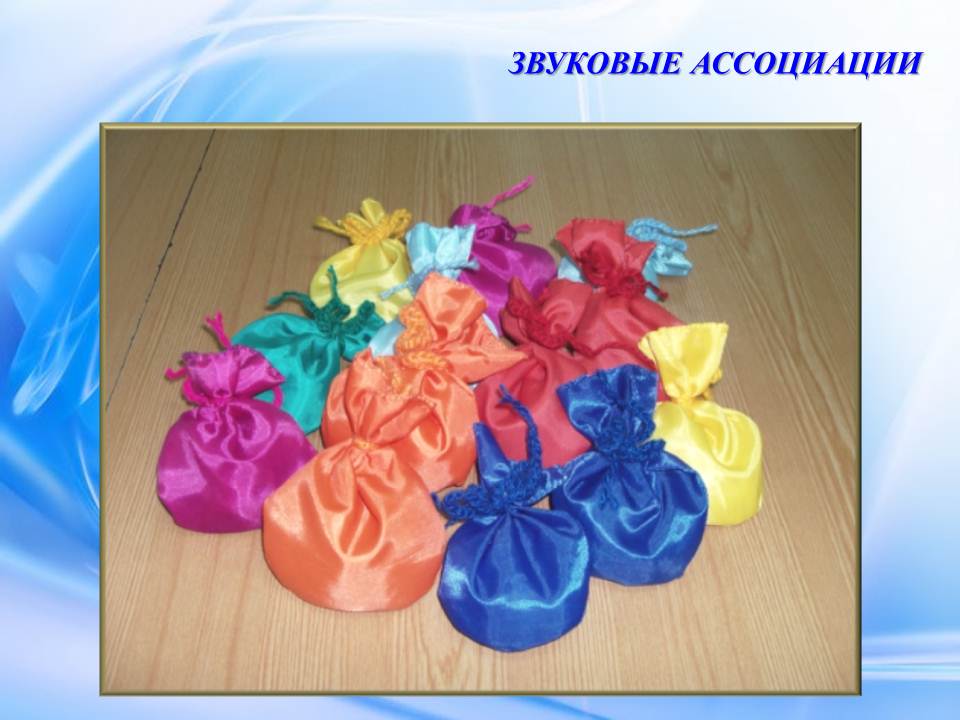 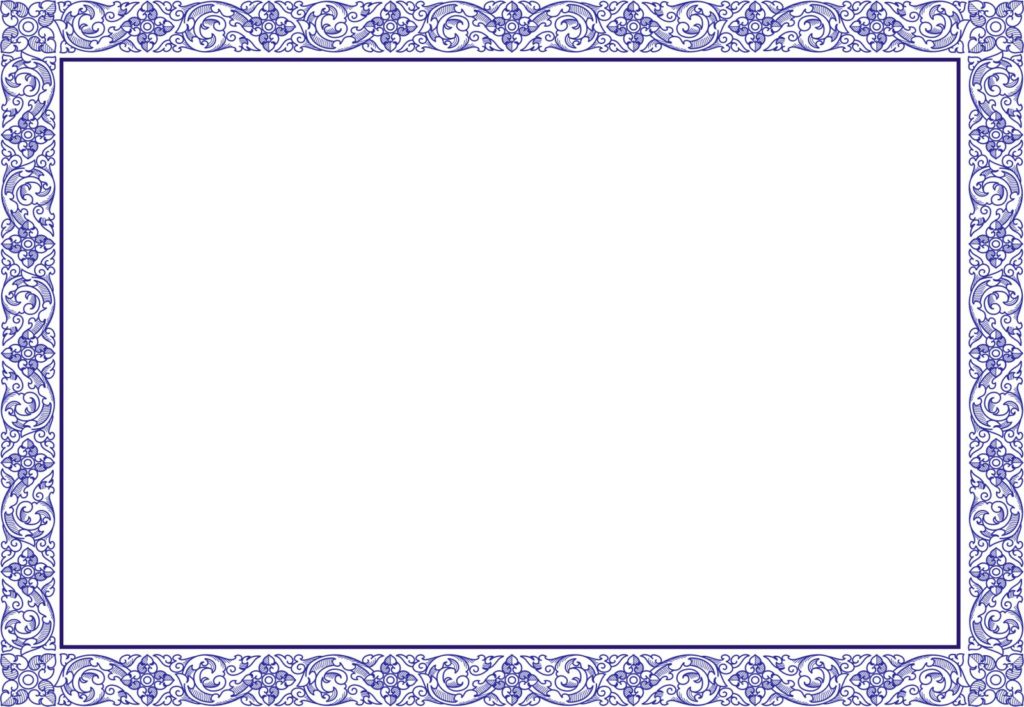 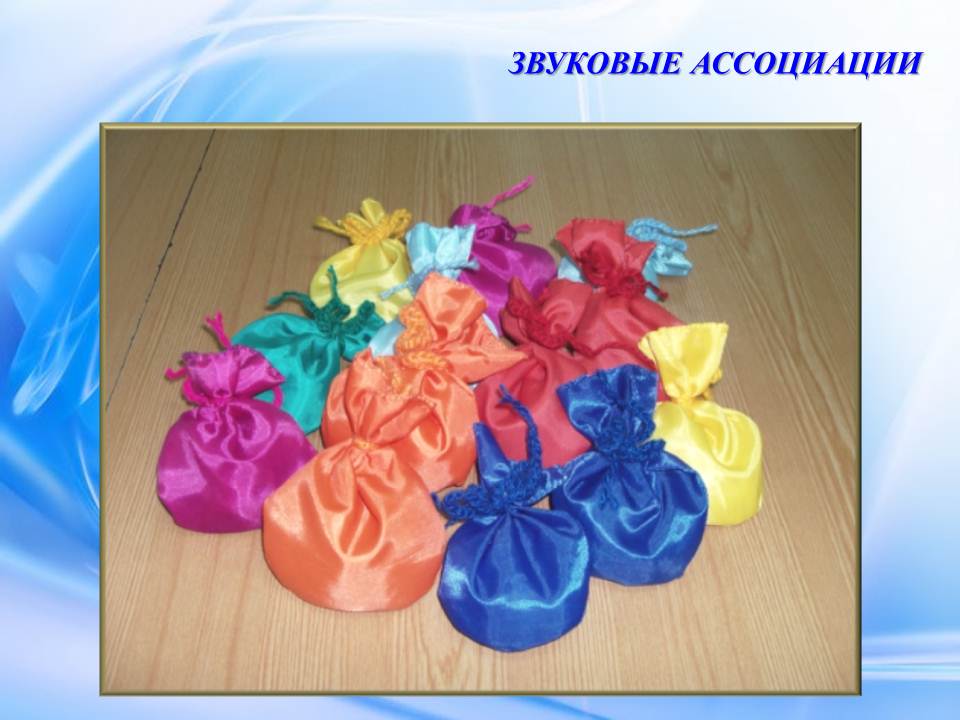 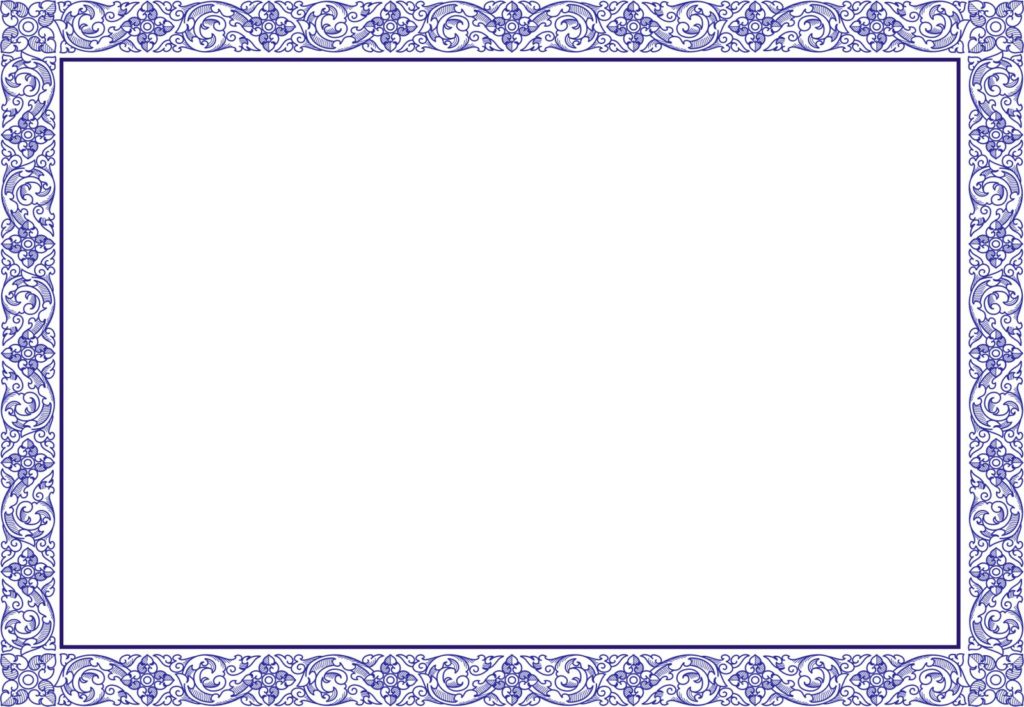 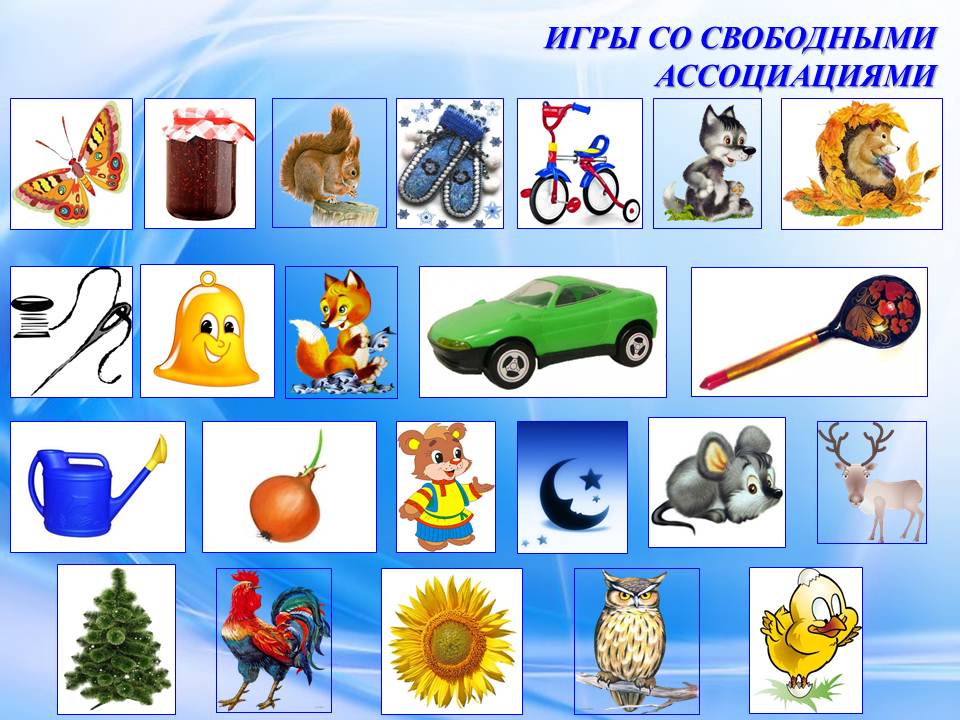 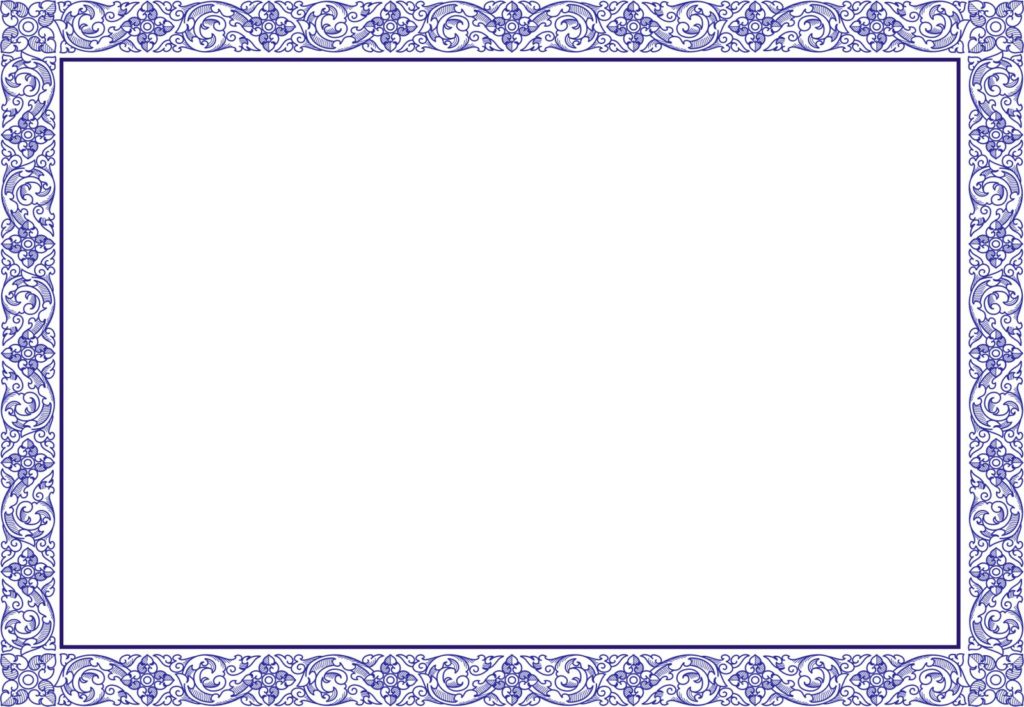 Игры и упражнения по мнемотехнологии продолжают и дополняют эйдетику: «Чтение письма по рисунку» «Цепочка слов», «Кто больше запомнит слов»«10 слов» и т.п.«Что изменилось?», «Чего не стало?»«Кто ушёл?»«Кто позвал?»«Развесим и соберём слова»«Парные открытки»«Узнай на ощупь»«Чудесный мешочек»«Узнай на вкус» и другие.
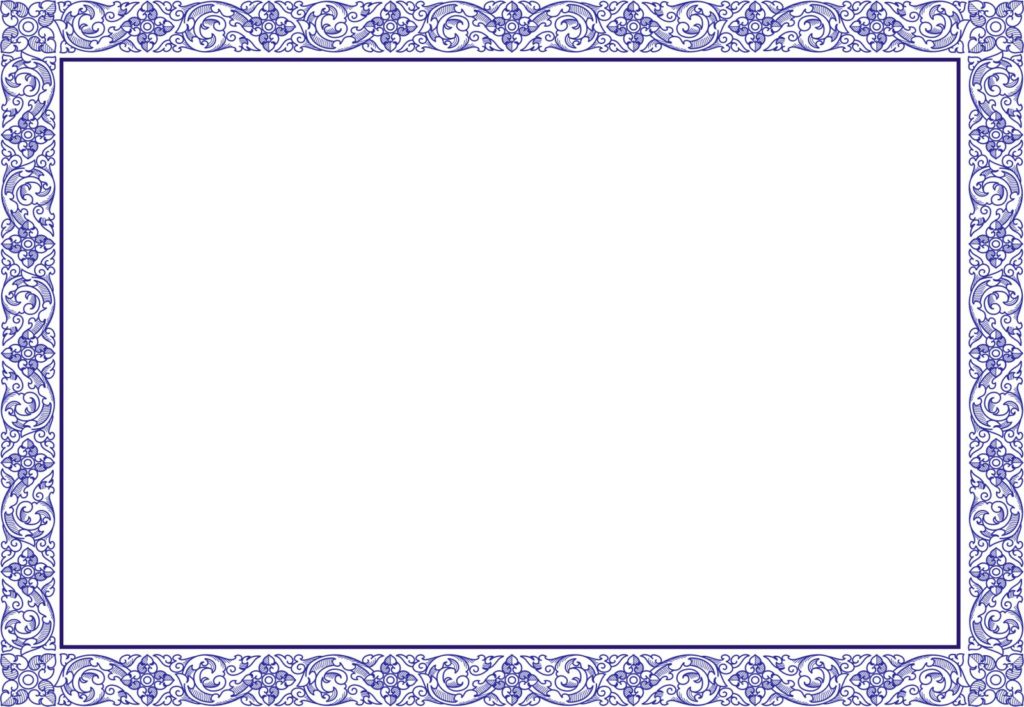 Вывод: эйдетика и мнемотехнология – взаимо дополняемые технологии, которые направленны на познавательно-речевое развитие ребенка. Начинать учить детей работать с этими технологиями оптимально не раньше 3- 4 лет.
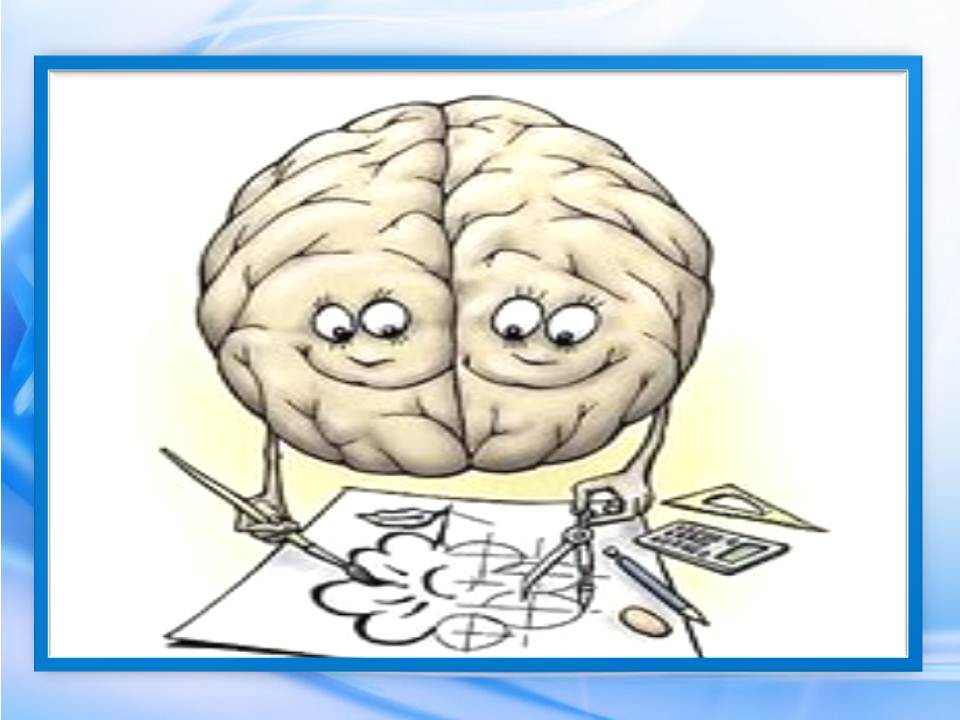